Temat lekcji: Legendarne początki państwa polskiego
Przyjęcie chrztu przez Mieszka 

Przygotowała Bożena Grączewska
Legenda Piast i Popiel
Oto piękna i żyzna kraina,
tu plemię Polan mieszka…
Już blisko
Księcia Popiela grodzisko.
Kończą się knieje. Za nimi 
łany uprawnej ziemi…
Przystanęli dwaj nieznani goście na gnieźnieńskim zwodzonym moście i tak mówią do pachołków przy bramie…
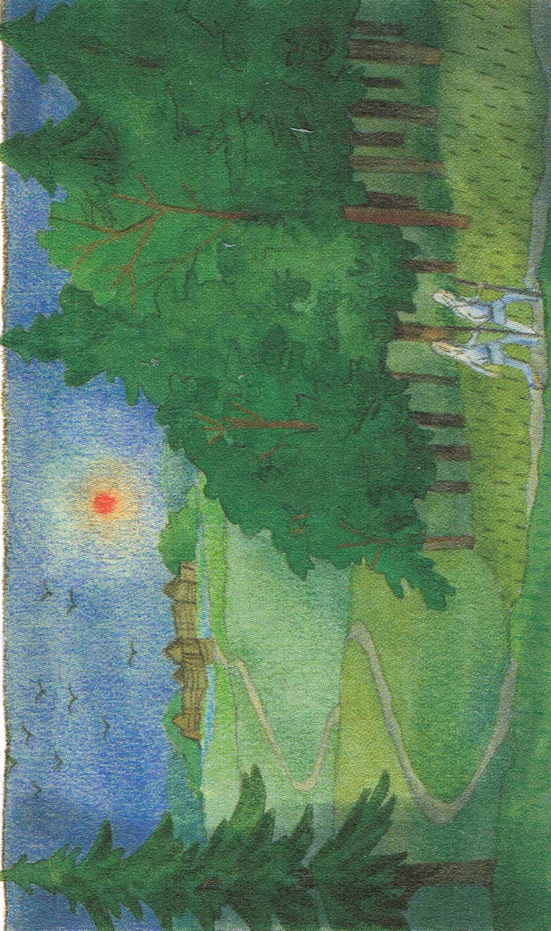 Odeszli wędrowcy bez słowa, znika w dali grodzisko…
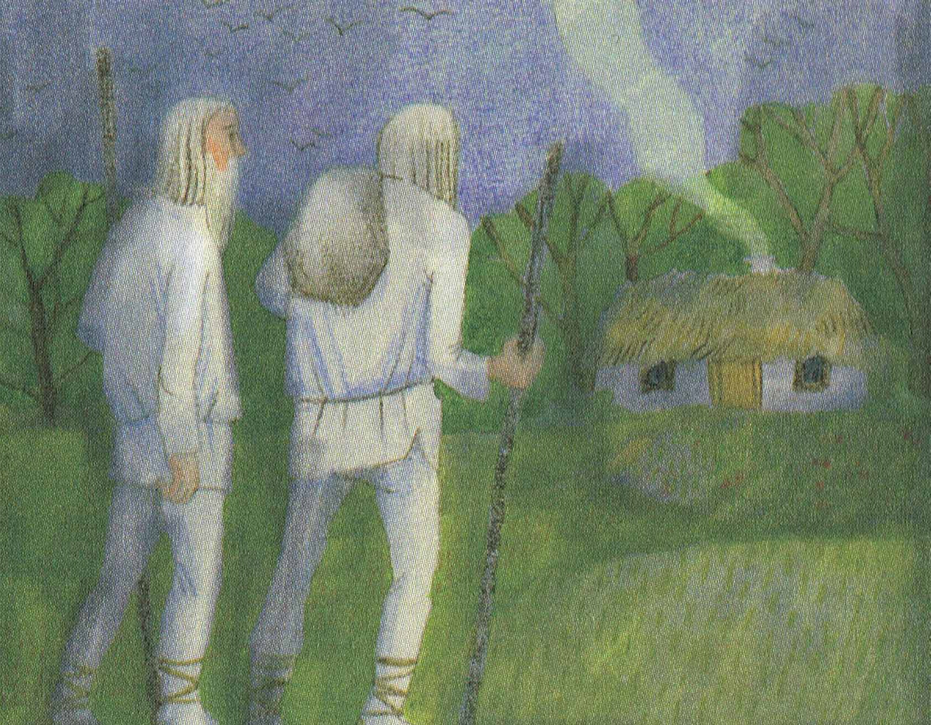 Zawiodła wędrowców droga tam, gdzie stoi chata uboga Piasta…
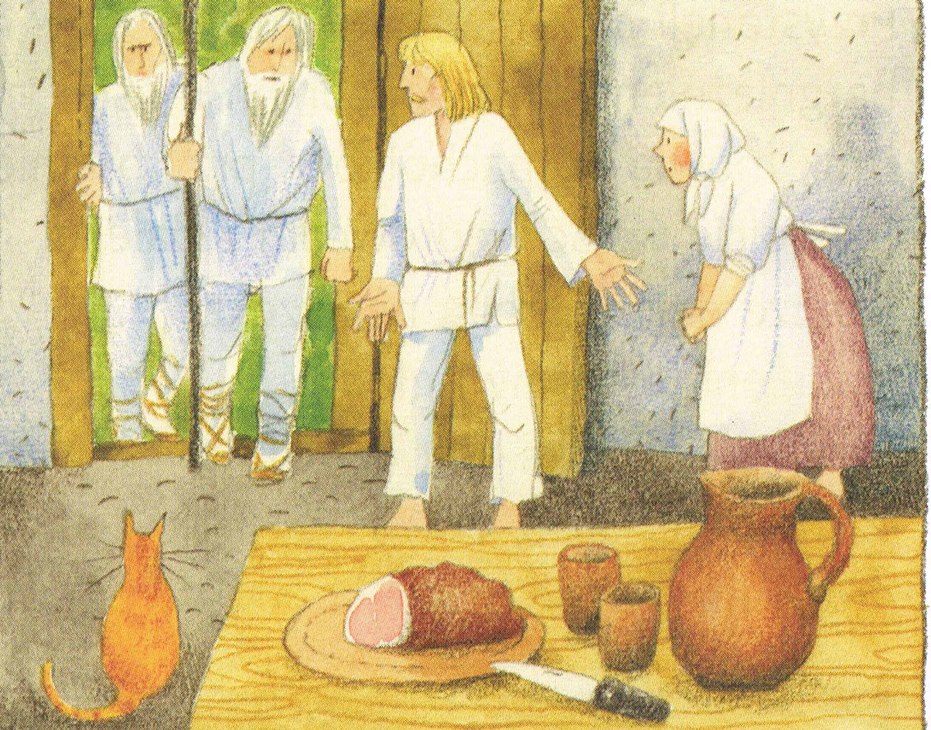 Skłonił się Piast i rzecze: 
-Gościnność- prawo człowiecze…
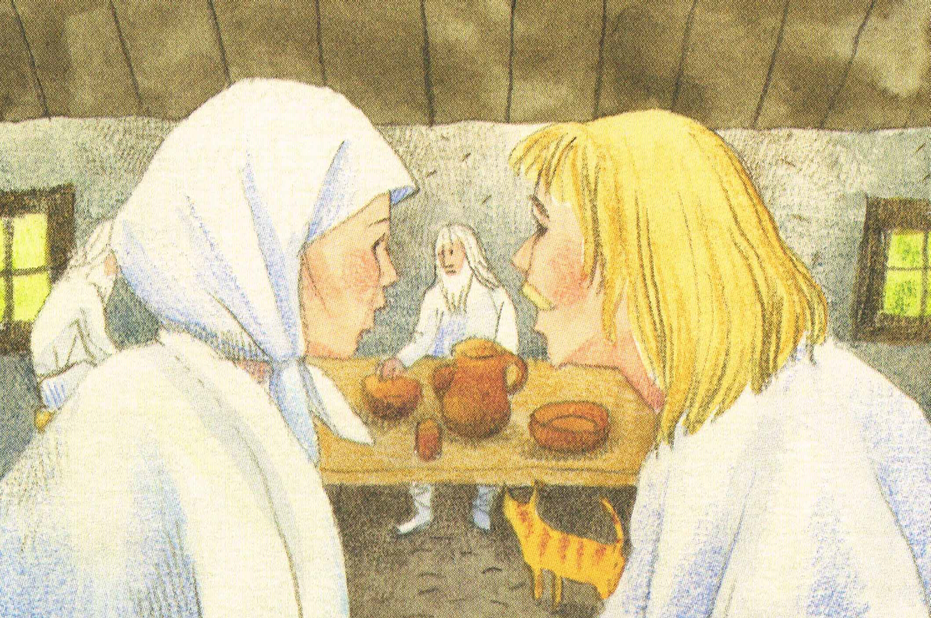 -Spójrz no, żono Rzepicho:
Jedzą, a jadła wciąż przybywa…
I wiedzie Piast swego syna, siedmioletnie jasne pacholę na postrzyżyny…
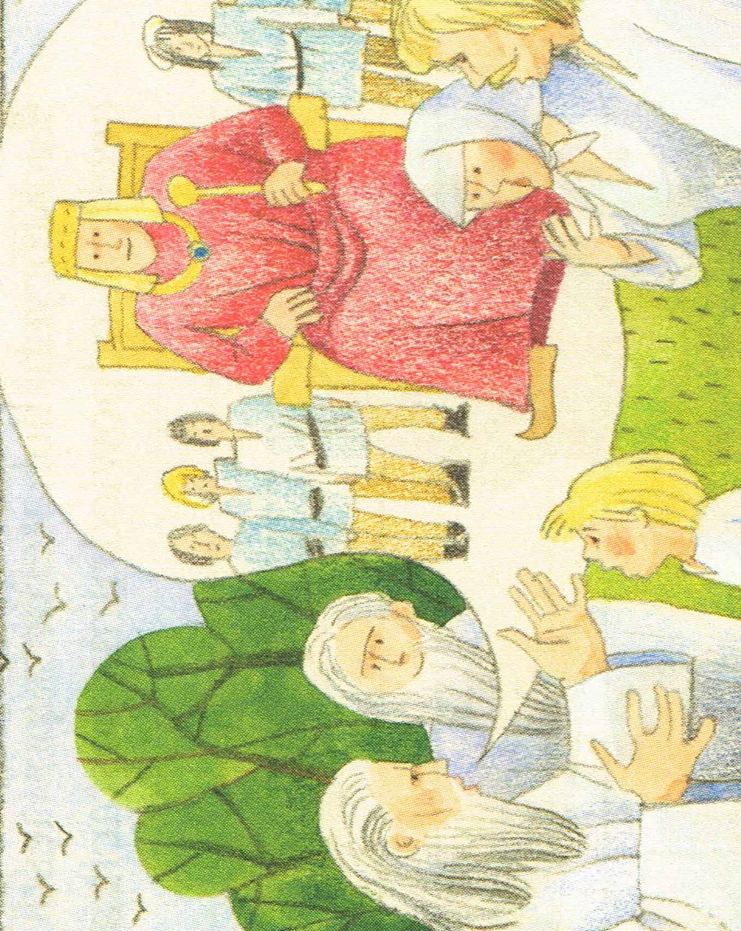 Postrzygli wędrowcy dziecię, Ziemowita mu dając miano.
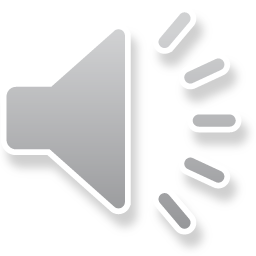 Pierwszy polski władca pochodzący z rodu Piastów - książę Mieszko I
Za panowania Mieszka I mieszkańcy jego państwa wierzyli w wielu bogów: boga wiosny, wojny, burzy, gromu.
Wielotwarzowe bóstwo Światowid
Żona Mieszka I-czeska księżniczka Dobrawa
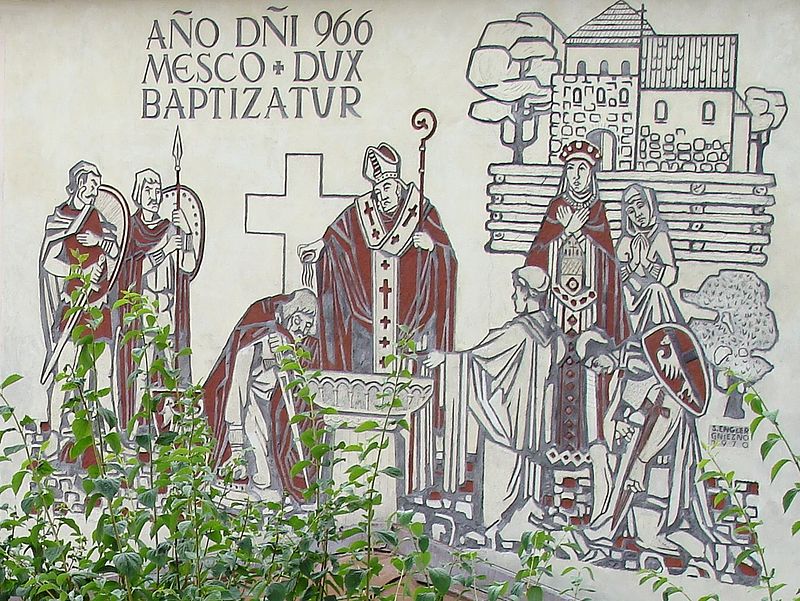 Chrzest Mieszka I 
966 rok
2016 rok-1050 rocznica chrztu Polski
Materiały:Podręcznik z cyklu „Lokomotywa”Zdjęcia dostępne w internecie